COUNTING THINGS
Flat things
Long cylindrical things
General things
ICHIMAI
NIMAI
SANMAI
YONMAI
GOMAI
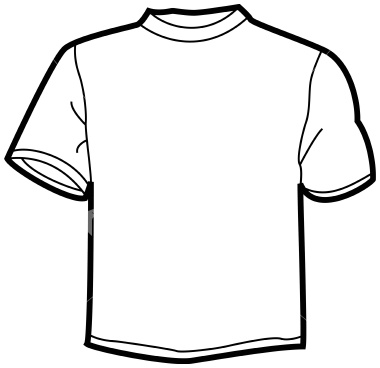 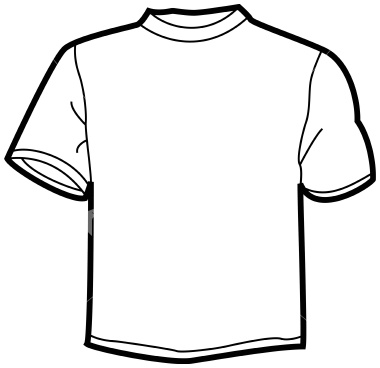 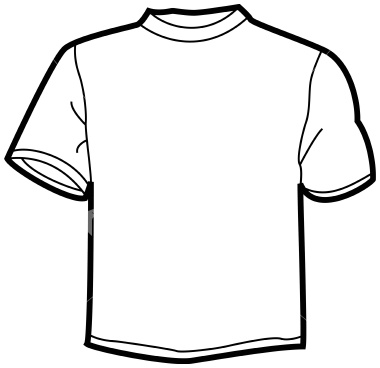 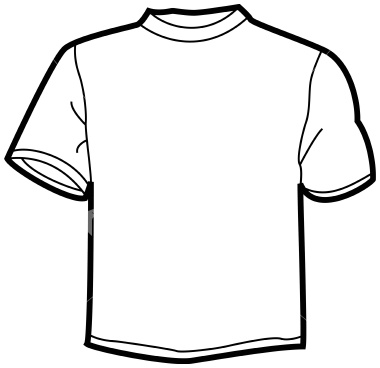 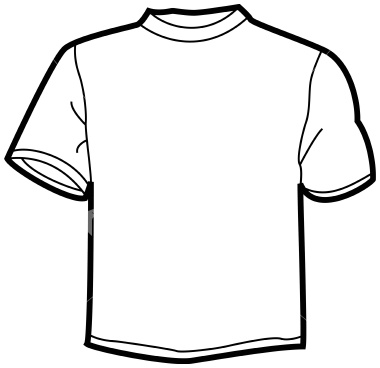 ROKUMAI
NANAMAI
HACHIMAI
KYŪMAI
JŪMAI
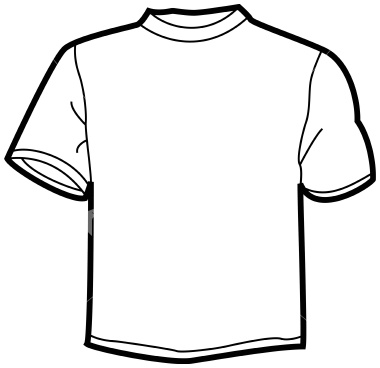 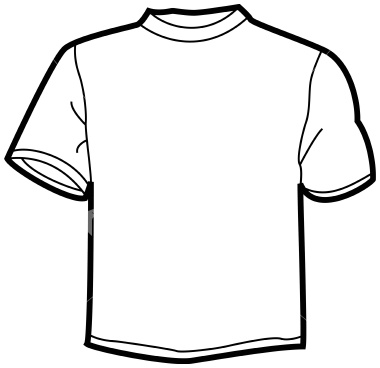 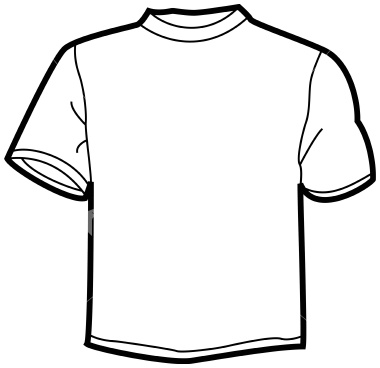 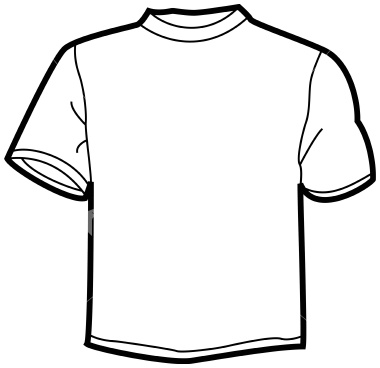 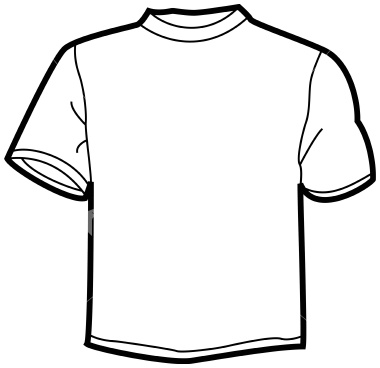 JŪ NI MAI
JŪ ICHI MAI
NAN MAI
？
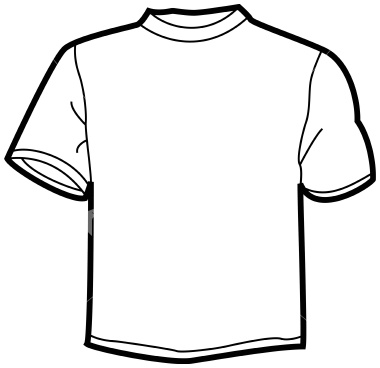 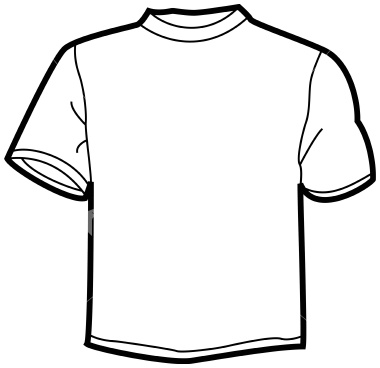 MAI – flat things
なんまい　です　か。
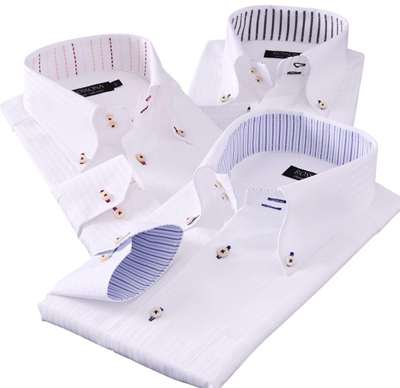 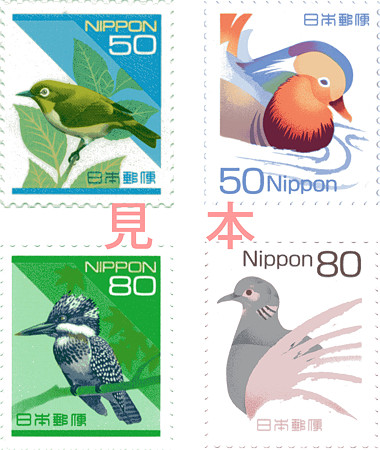 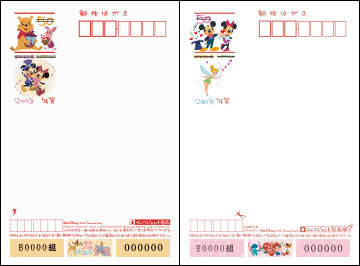 はがき　を　にまい
きって　を　よんまい
シャツ　を　さんまい
IPPON
NIHON
SANBON
YONHON
GOHON
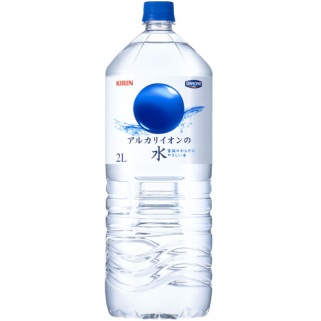 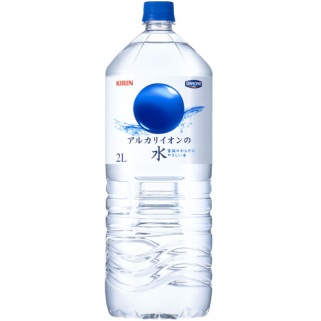 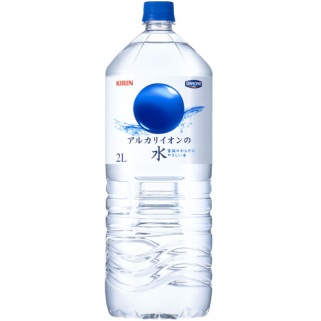 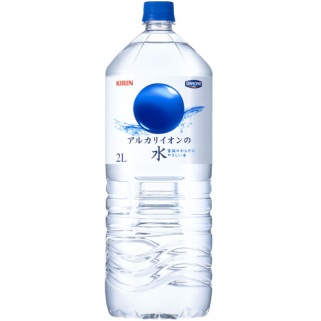 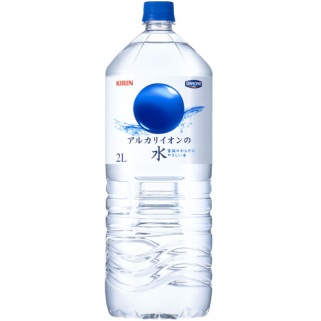 ROPPON
NANAHON
HAPPON
KYŪHON
JUPPON
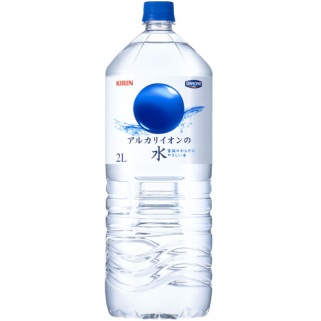 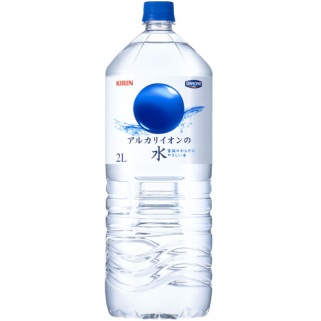 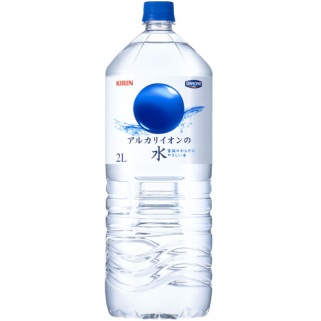 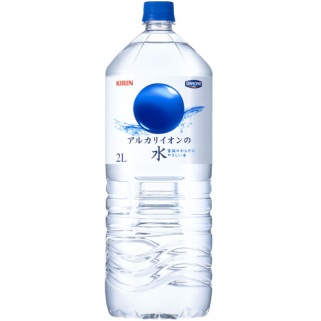 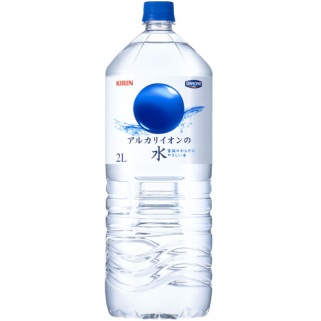 JŪ NI HON
JŪ IPPON
NAN BON
？
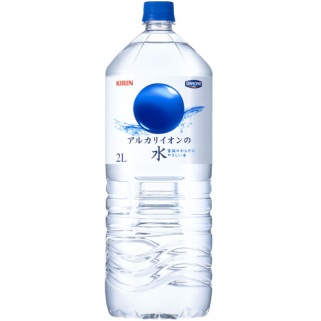 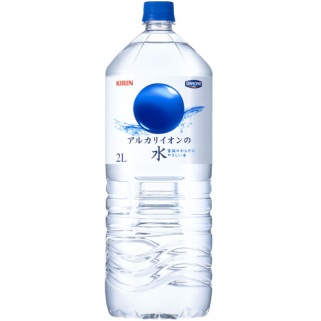 HON – cylindrical things
なんぼん　です　か。
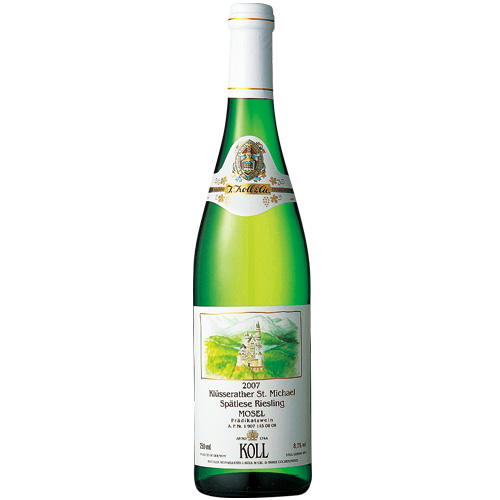 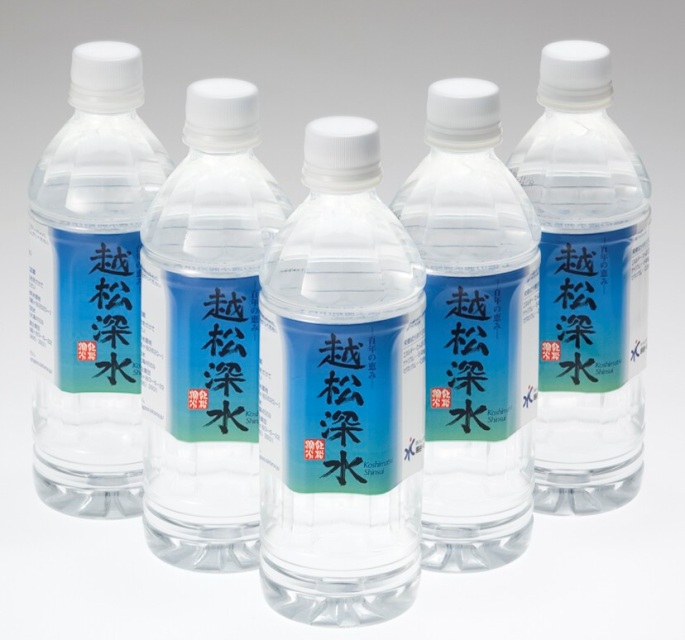 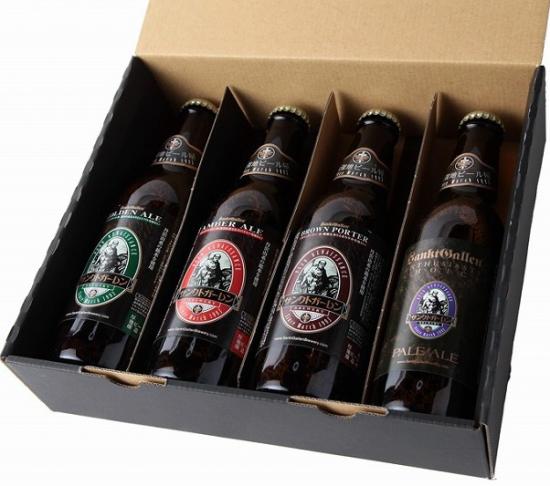 ワイン　を　いっぽん
ビール　を　よんほん
みず　を　ごほん
HITOTSU
FUTATSU
MITTSU
YOTTSU
ITSUTSU
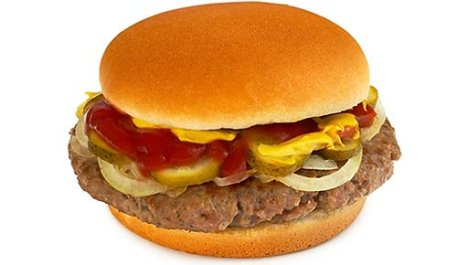 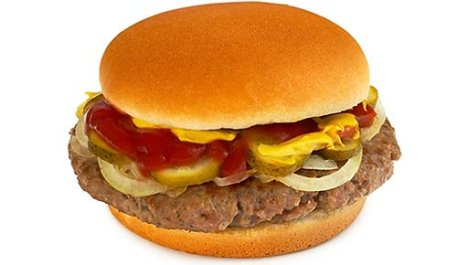 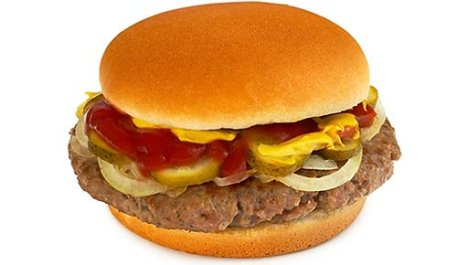 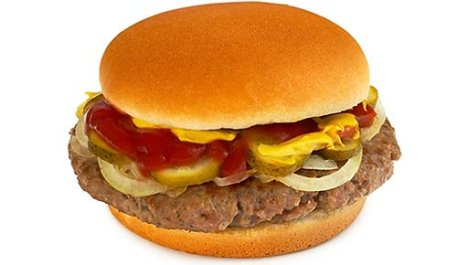 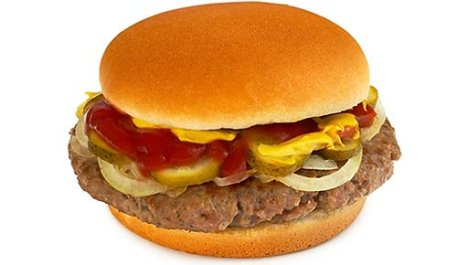 MUTTSU
NANATSU
YATTSU
KOKONOTSU
TŌ
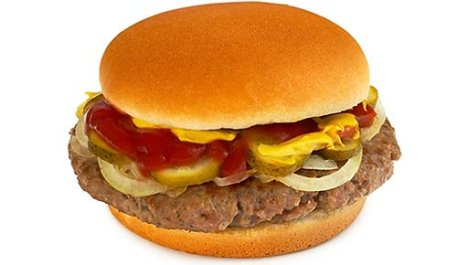 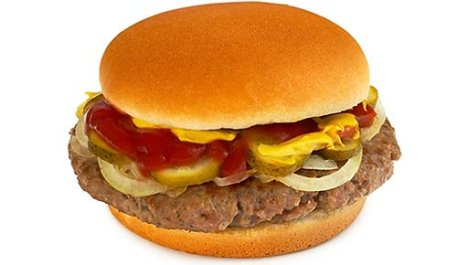 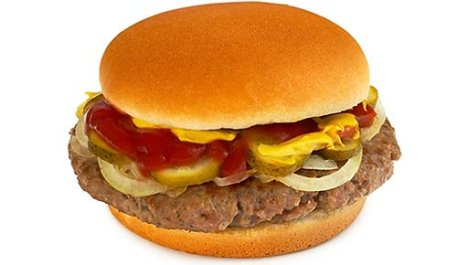 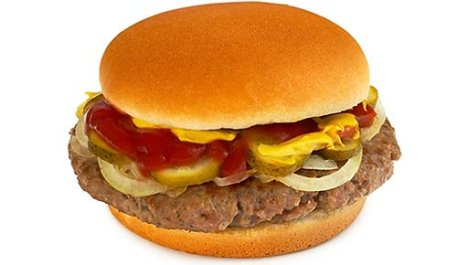 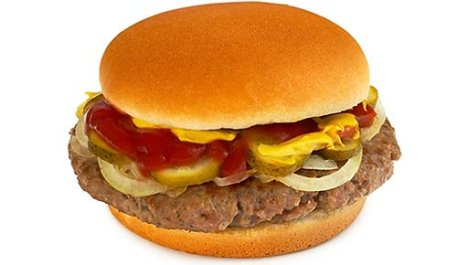 JŪ NI
JŪ ICHI
IKUTSU
？
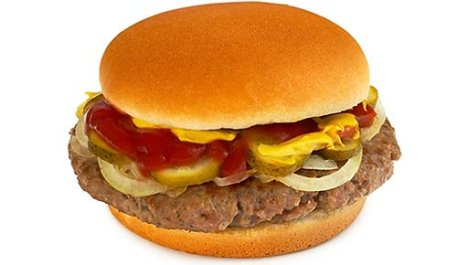 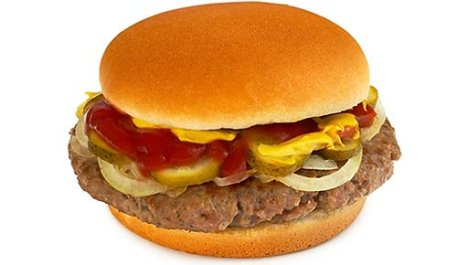 TSU – general things
いくつ　です　か。
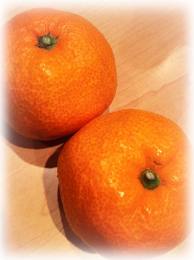 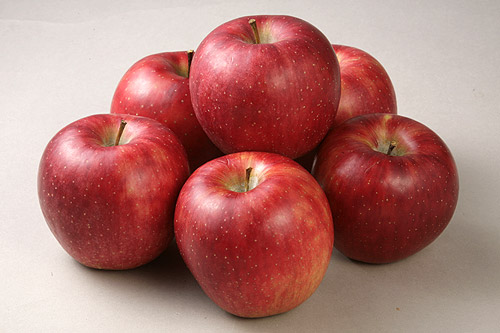 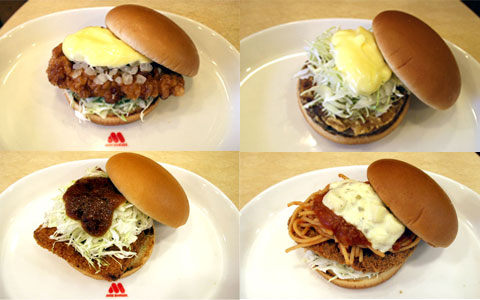 みかん　を　ふたつ
ハンバーガー　を　よっつ
りんご　を　むっつ
I’d like two shirts please.
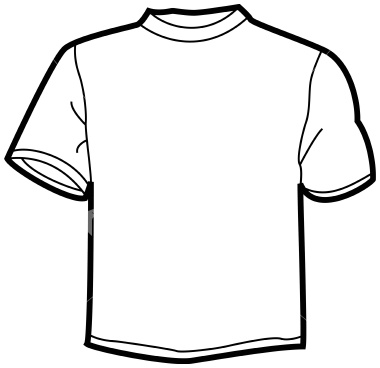 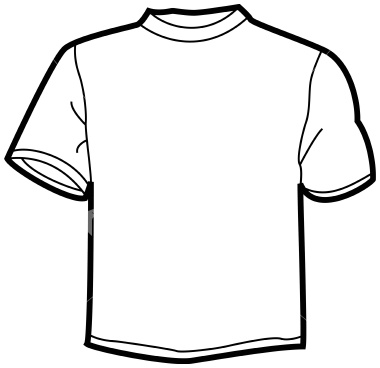 Tシャツ　を　にまい　ください。

THING　o   NUMBER COUNTER kudasai.
I’d like one blue shirt please.
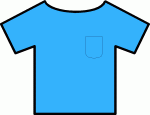 あおい　Tシャツ　を　いちまい　ください。

ADJECTIVE THING　o   NUMBER COUNTER kudasai.
I’d like three black shirts please.
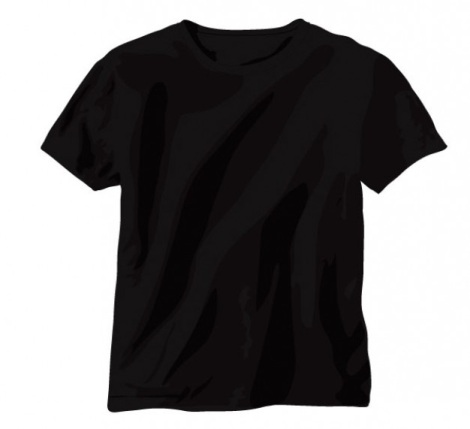 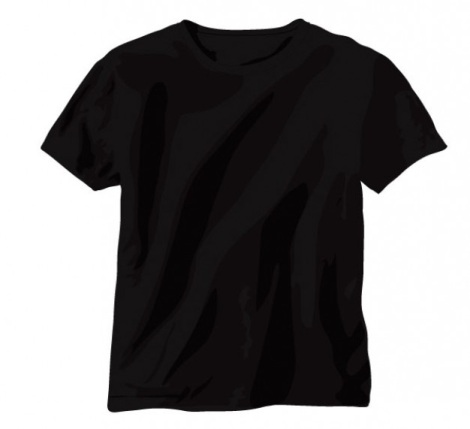 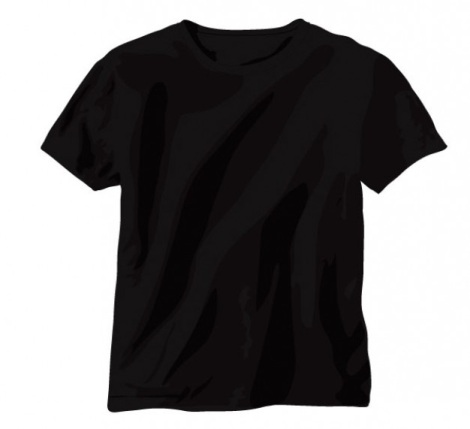 くろい　Tシャツ　を　さんまい　ください。

ADJECTIVE THING　o   NUMBER COUNTER kudasai.
I’d like four red shirts please.
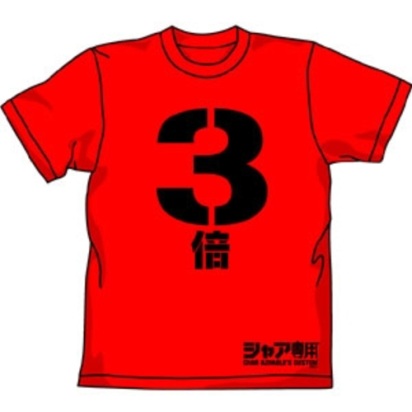 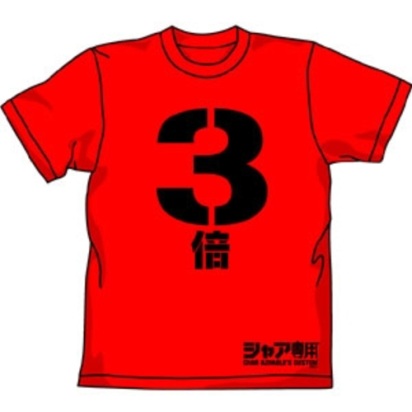 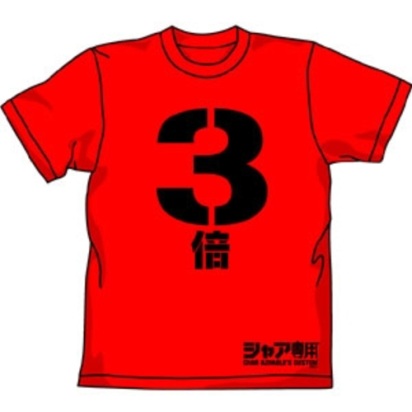 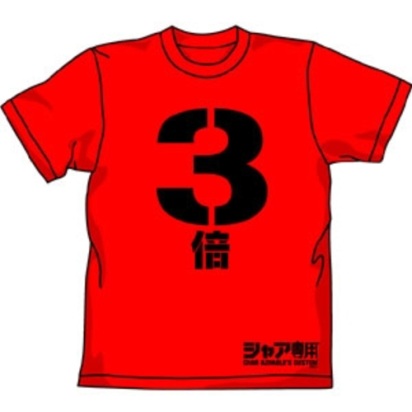 あかい　Tシャツ　を　よんまい　ください。

ADJECTIVE THING　o   NUMBER COUNTER kudasai.
I’d like three stamps please.
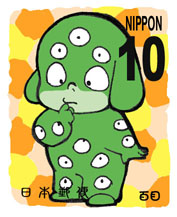 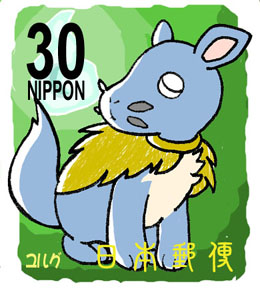 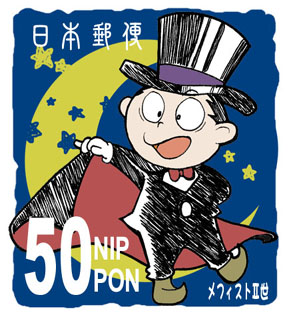 きって　を　さんまい　ください。

THING　o   NUMBER COUNTER kudasai.
I’d like one postcard please.
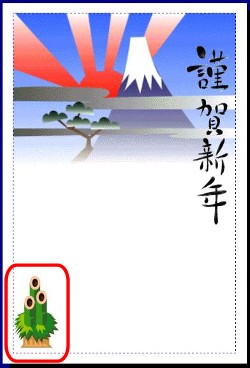 はがき　を　いちまい　ください。

THING　o   NUMBER COUNTER kudasai.
I’d like two beers please.
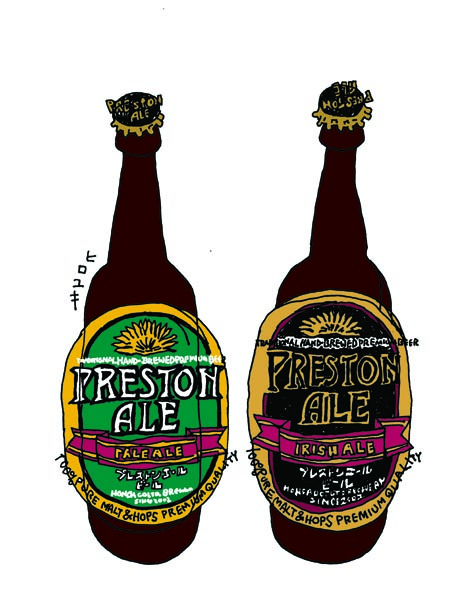 ビール　を　にほん　ください。

THING　o   NUMBER COUNTER kudasai.
I’d like three bottles of sake please.
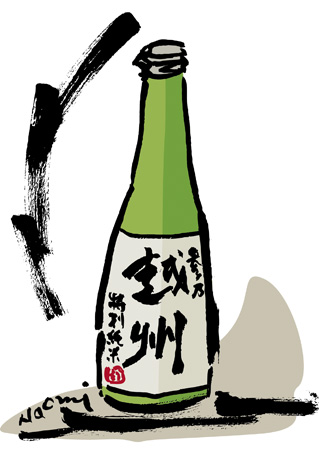 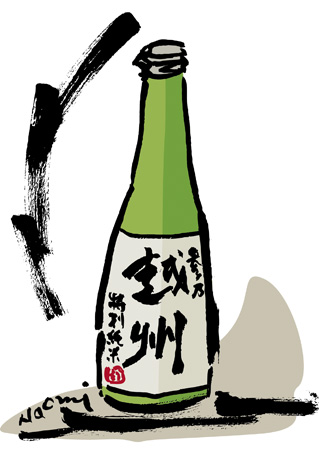 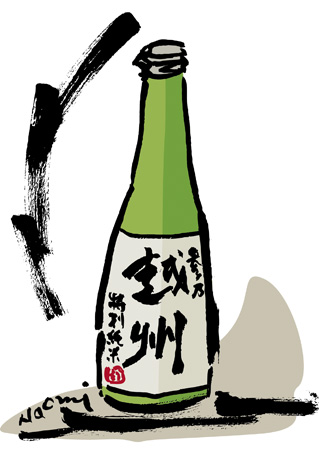 さけ　を　さんぼん　ください。

THING　o   NUMBER COUNTER kudasai.
I’d like one bottle of wine please.
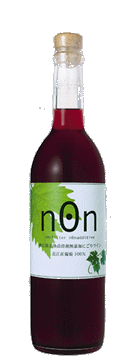 ワイン　を　いっぽん　ください。

THING　o   NUMBER COUNTER kudasai.
I’d like four large apples please.
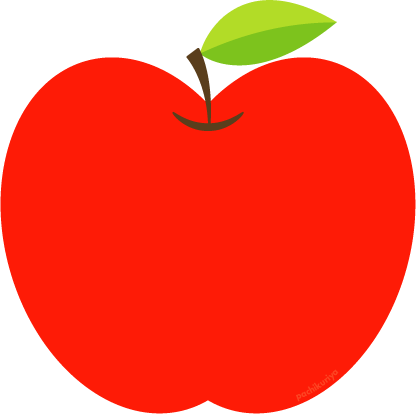 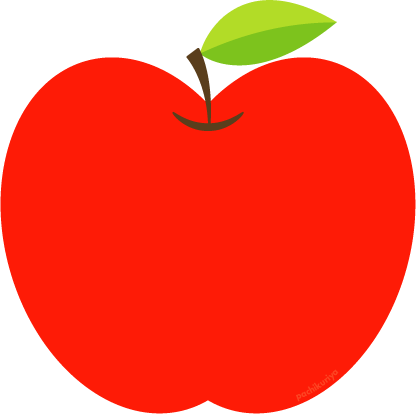 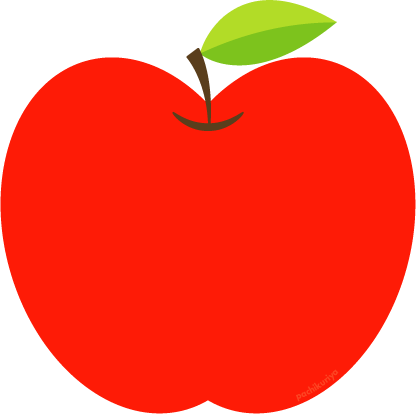 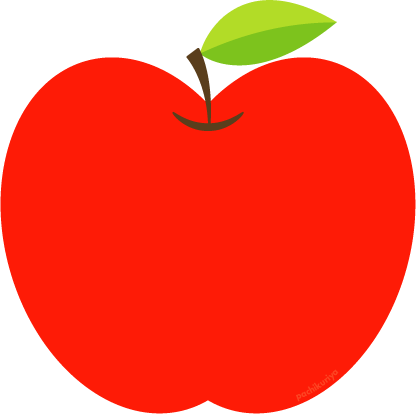 おおきい　りんご　を　よっつ　ください。

ADJECTIVE THING　o   NUMBER COUNTER kudasai.
I’d like three small mandarins please.
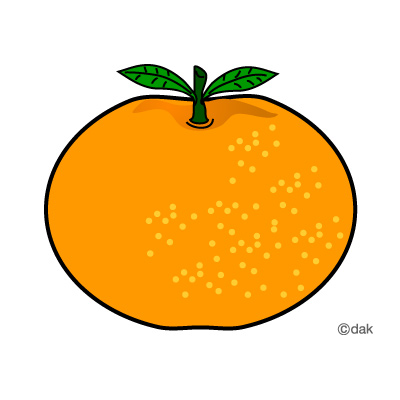 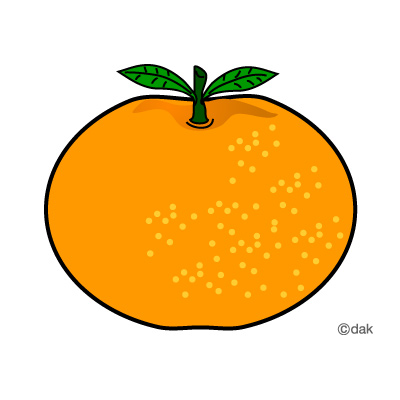 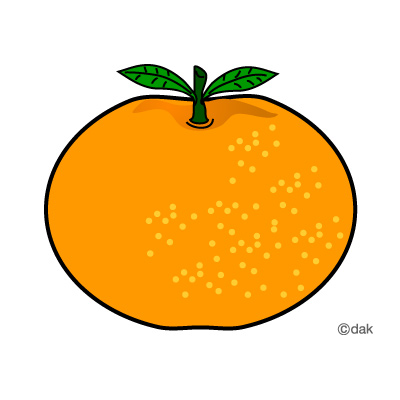 ちいさい　みかん　を　みっつ　ください。

ADJECTIVE THING　o   NUMBER COUNTER kudasai.